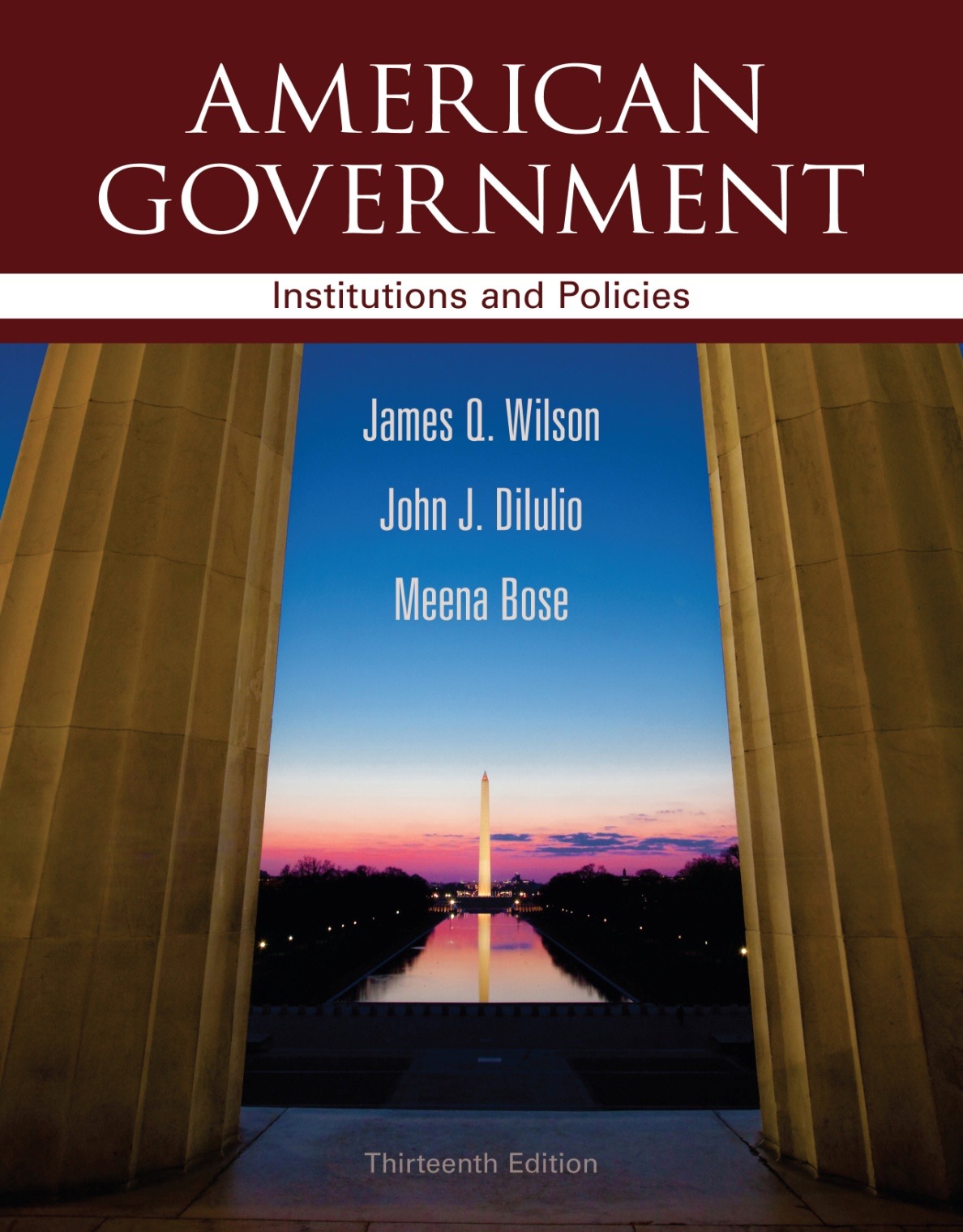 Chapter 10Elections and Campaigns